Objectives
At the end of the lecture, students should be able to:
Boundaries of the perineum.
Division of perineum into two triangles.
Boundaries & Contents of anal & urogenital triangles.
Lower part of Anal canal.
Boundaries & contents of Ischiorectal fossa.
Innervation, Blood supply and lymphatic drainage of perineum.
From team437
Introduction
The trunk is divided into 4 main cavities: thoracic, abdominal, pelvic, and perineal. (see image 1)
The pelvis has an inlet and an outlet. (see image 2) The lowest part of the pelvic outlet is the perineum. 
The perineum is separated from the pelvic cavity superiorly by the pelvic floor.
The pelvic floor or pelvic diaphragm is composed of muscle fibers of the levator ani, the coccygeus muscle, and associated connective tissue. (see image 3) We will talk about them more in the next lecture.
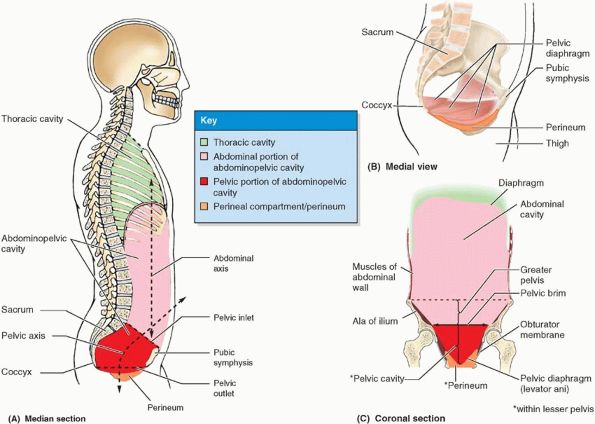 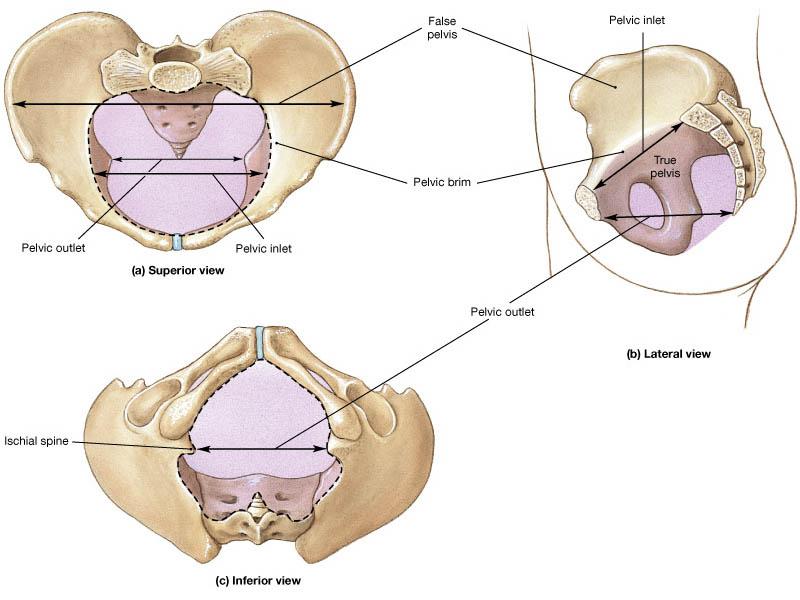 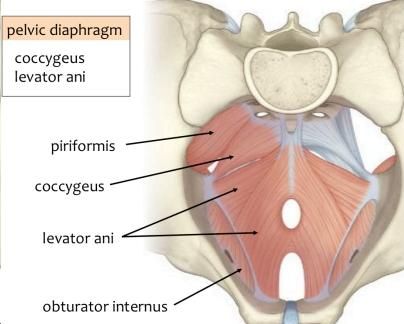 Image (2)
Image (3)
Image (1)
Note: this image is seen from ABOVE
Perineum
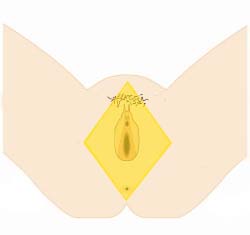 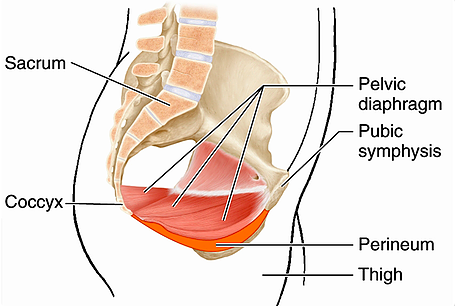 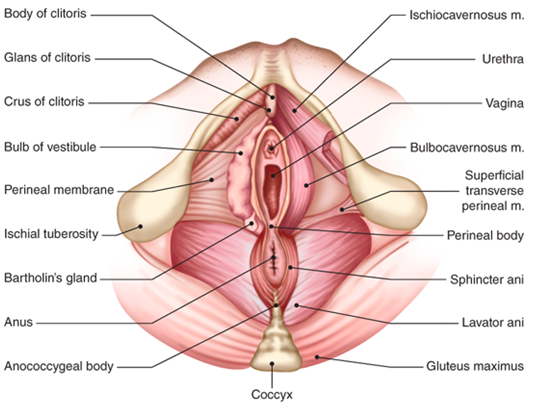 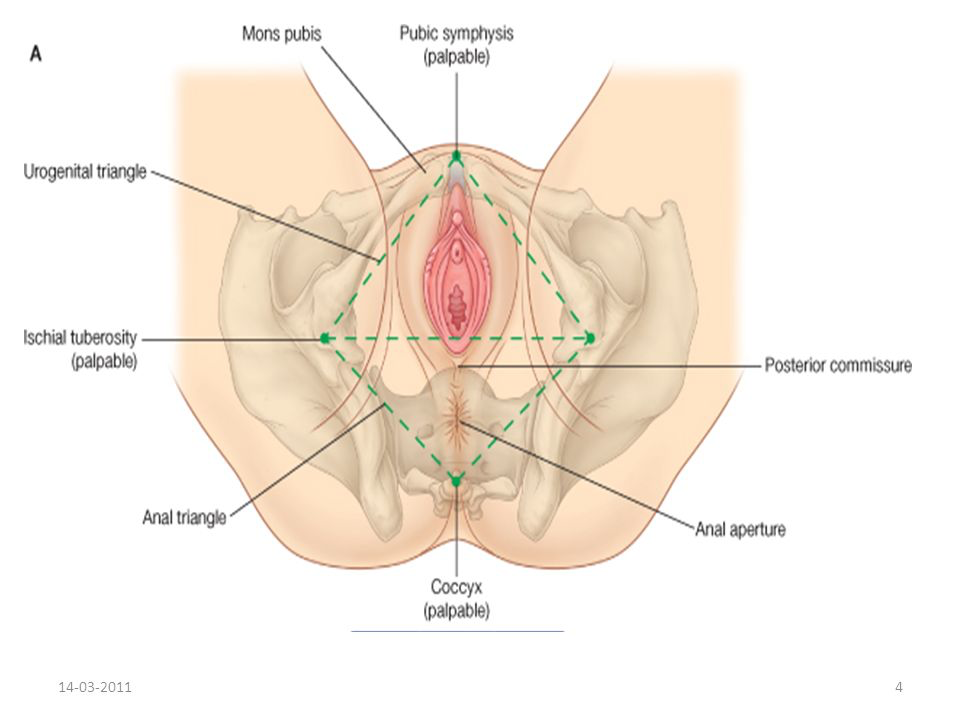 Perineal Body
It is an irregular fibromuscular mass of variable size and consistency
Located at midpoint of the line between the ischial tuberosities
Lies in the subcutaneous tissue, posterior to vaginal vestibule and anterior to the anal canal & anus
Forms the central point of the perineum & blends anteriorly with the perineal membrane
Function:
Gives attachment to perineal muscles
Plays an important role in visceral support especially in female





It is a complex musculotendinous (more tendinous) structure
Located between the anterior aspect of the coccyx & the posterior wall of the anorectal canal
Function: Receives insertion of fibers of levator ani muscle
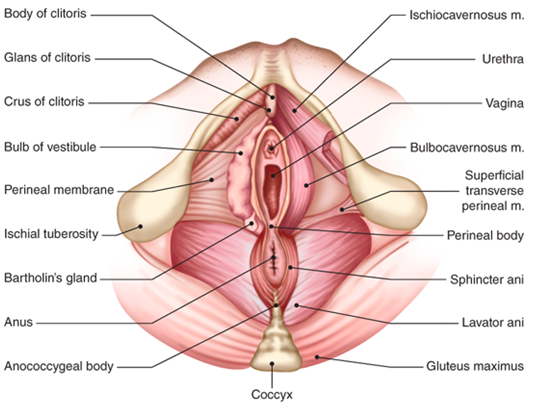 Anococcygeal Body
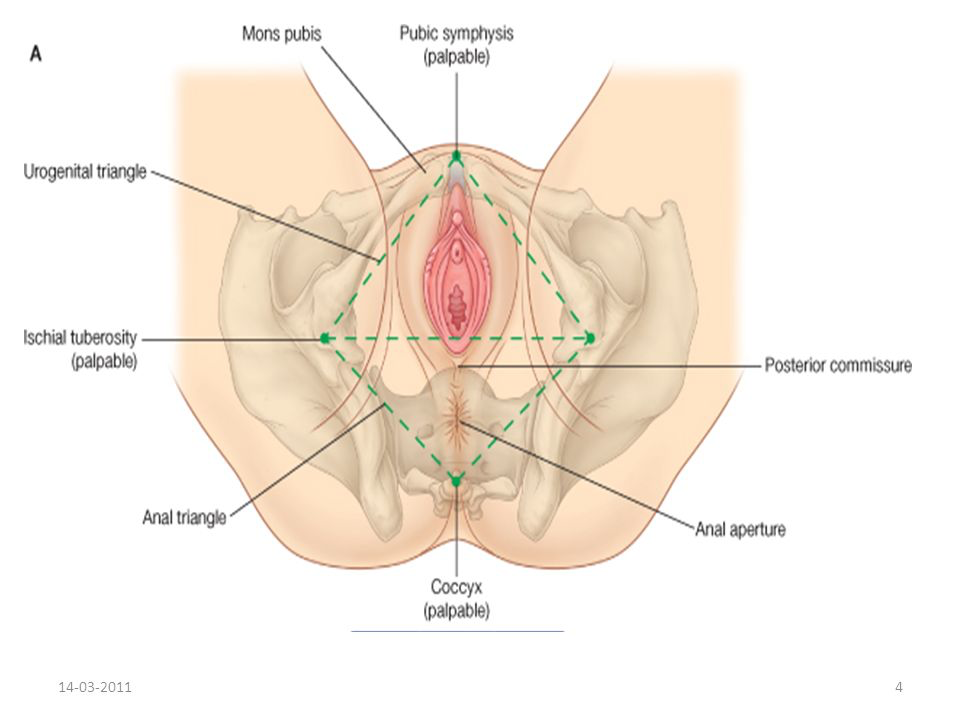 Urogenital Triangle
Sphincter urethrae
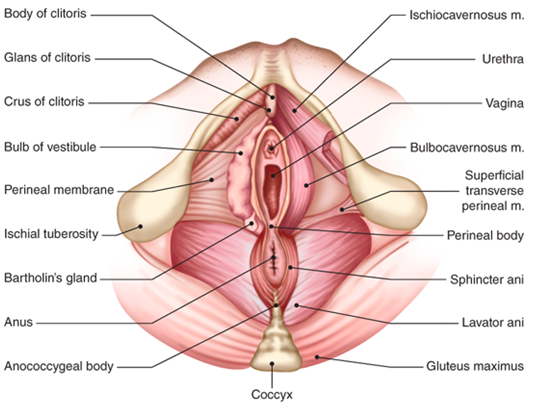 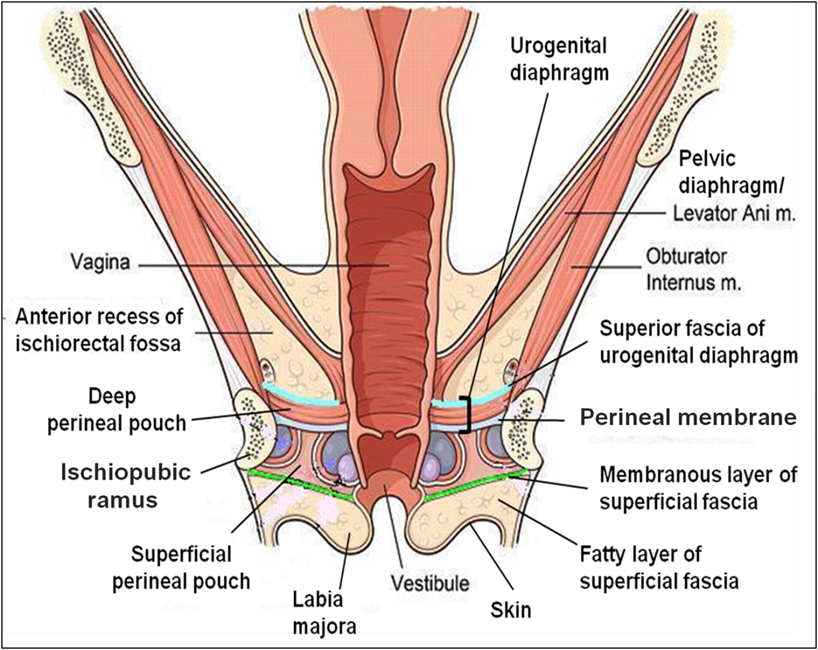 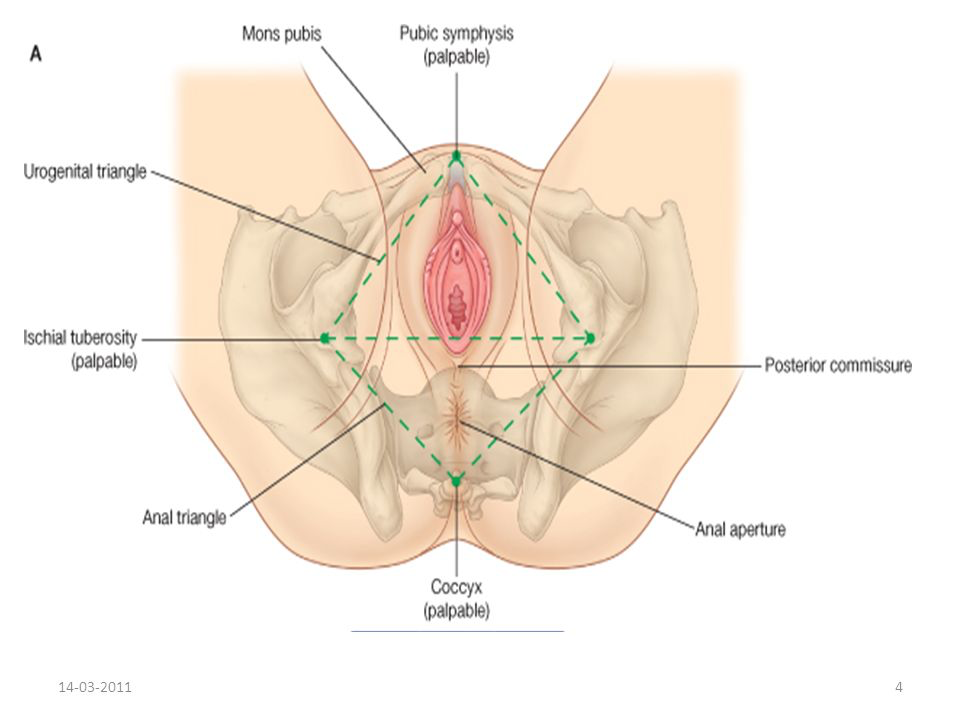 IMPORTANT
Perineal Pouches
Pouches= space
Sphincter urethrae
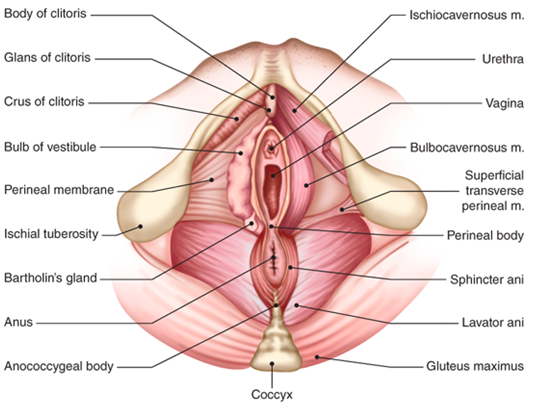 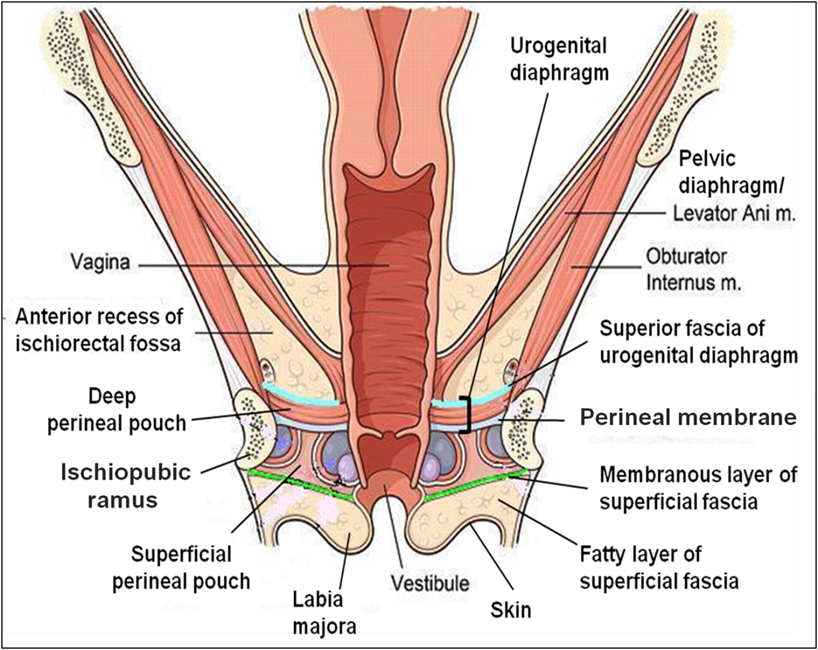 Perineal Pouches
Pouches= space
Sphincter urethrae
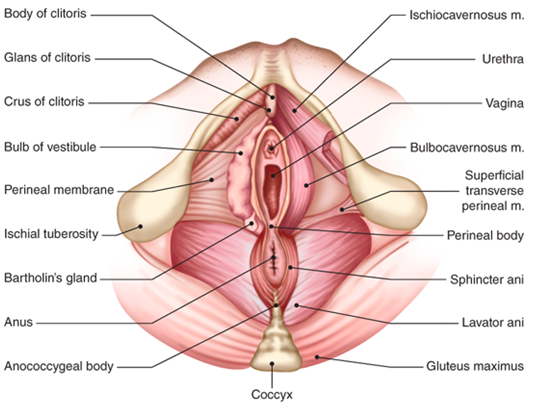 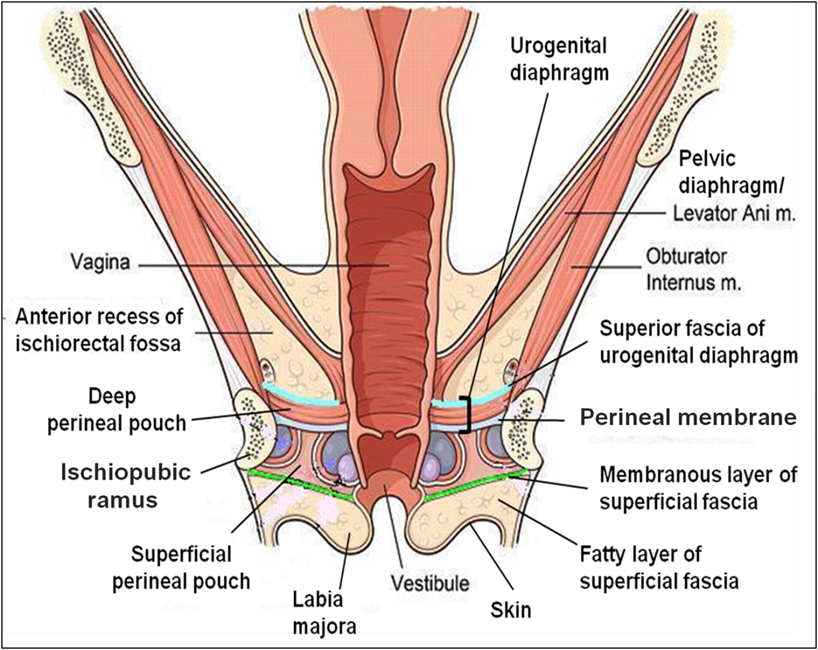 IMPORTANT
External Genitalia (Vulva)
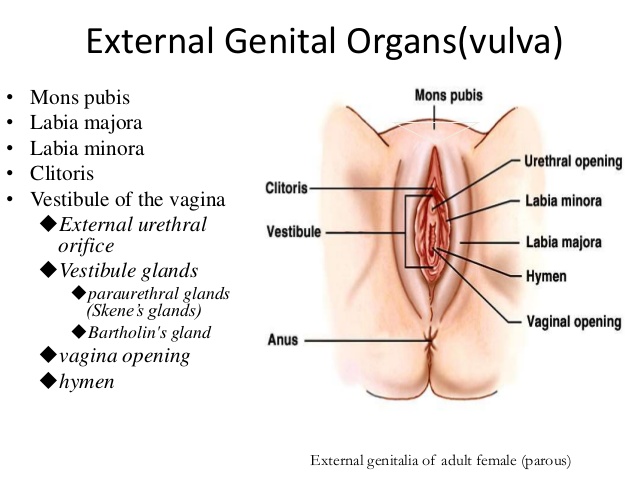 The external genital organs of the female are collectively known as the vulva (also called the pudendum) is comprised of many different structures:
Mons pubis : a collection of fat overlying the pubes
Labia majora & Labia minora (Labia=flaps) | Clitoris 
Vestibule of vagina: The interval or area between the two labia minora 
Vagina & urethra open into the vestibule through urethral orifice anteriorly and vaginal orifice posteriorly



The vagina is a muscular canal that leads from the lower part of uterus to the external orifice of the genital canal 
It measures about 3 in (8 cm) long while Anal canal 1.5 in
It serves as the excretory duct for the menstrual flow & forms part of the birth canal
The vaginal orifice in a virgin (بِكر=عذراء) possesses a thin mucosal fold called the hymen (غشاء البكاره), which is perforated (مثقب=مخرم) at its center to allow the menstrual blood to flow out, it lies posterior to the urethral orifice
Arteries:
Vaginal artery, a branch of the internal iliac artery
Vaginal branch of the uterine artery
Veins: drain into the internal iliac veins
Vagina
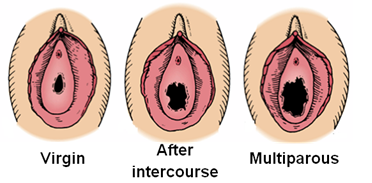 Anal Triangle
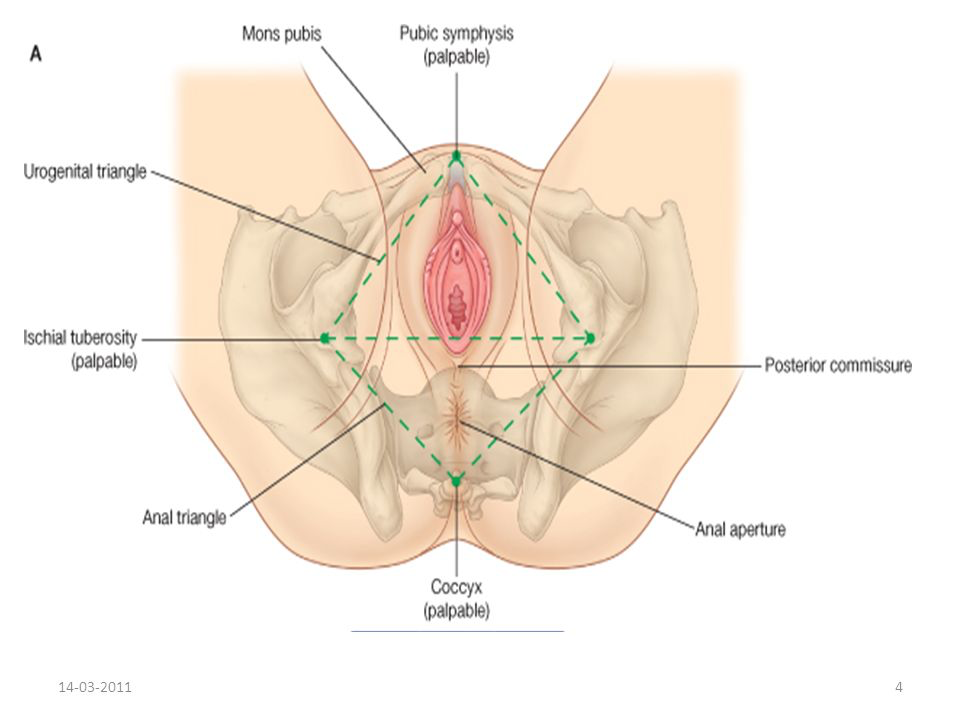 IMPORTANT
Anal canal (SUPPLY)
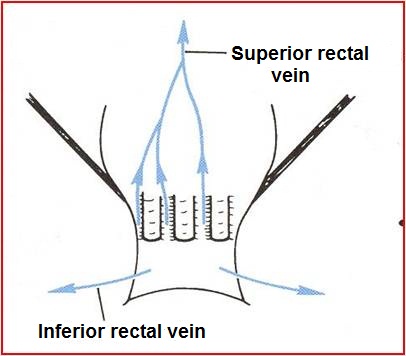 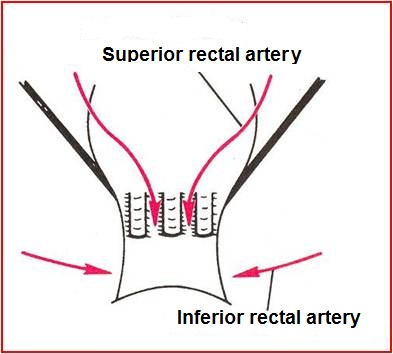 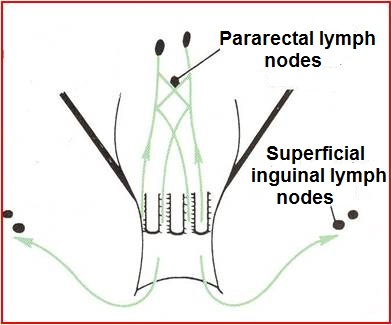 Anal Triangle
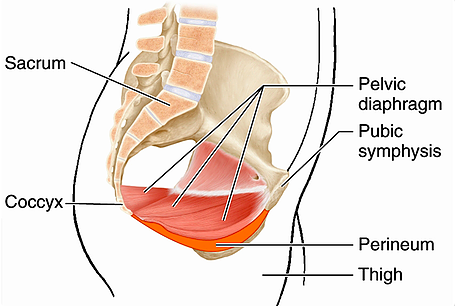 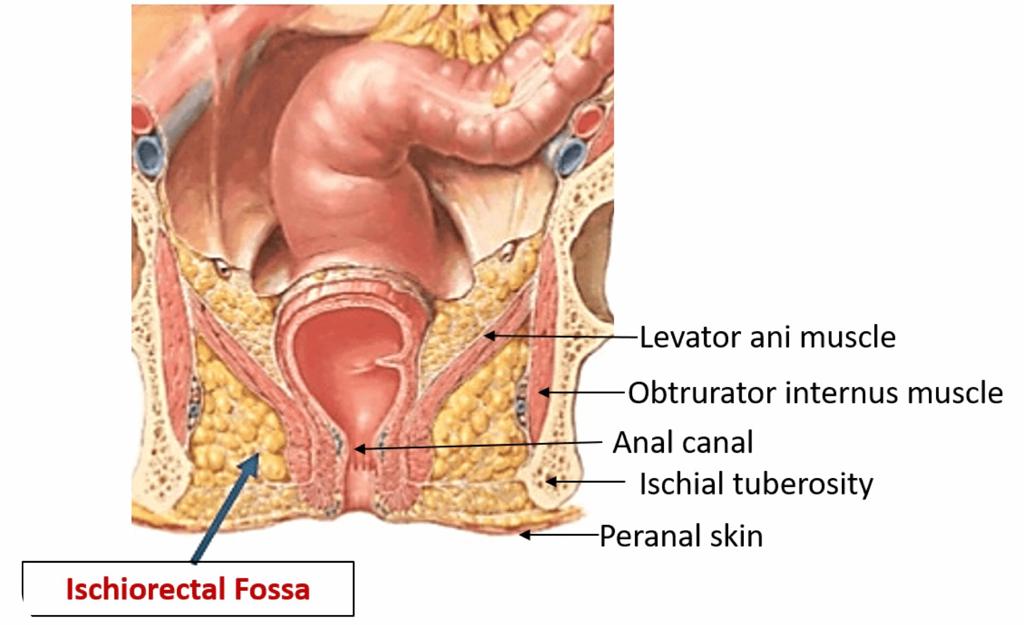 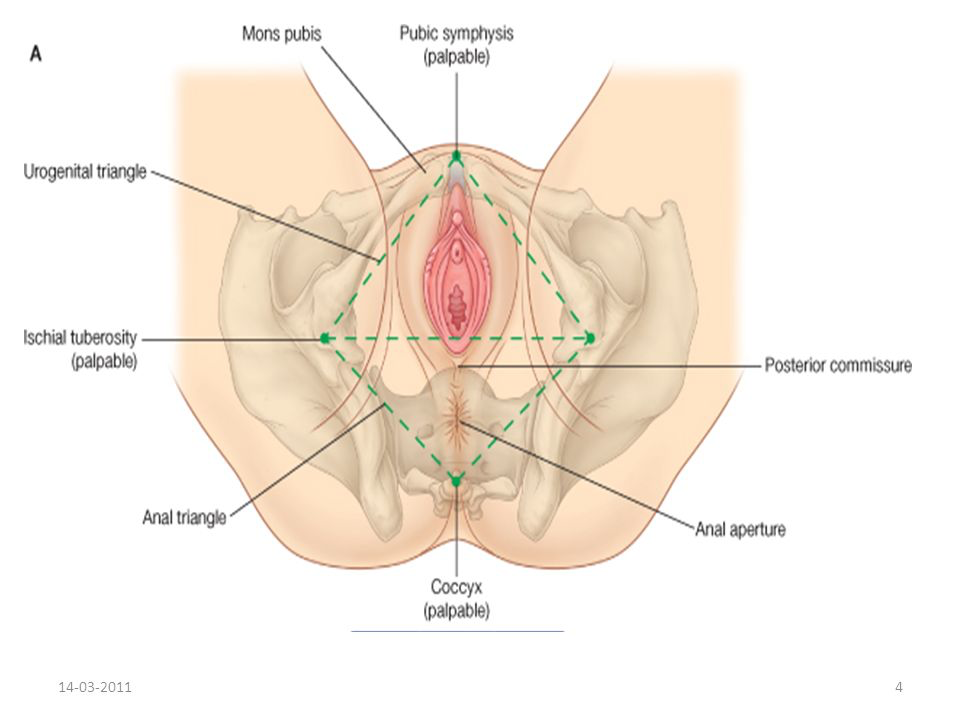 IMPORTANT
Pudendal Nerve Block
It is used in providing analgesia for the second stage of labour to provide anesthesia of the perineum in order to create and repair an episiotomy (surgically planned incision on the perineum and the posterior vaginal wall during second stage of labor to prevent perineal tear).  
Can be done by transvaginally OR through perineal approach:
Transvaginal method: The needle is passed through the vaginal mucous membrane toward the ischial spine. After the needle is passed through the sacrospinous ligament, the anesthetic solution is injected around the pudendal nerve
Perineal method: The ischial tuberosity is palpated subcutaneously through the buttock. The needle is inserted on the medial side of the ischial tuberosity to a depth of about 1 in (2.5 cm) from the free surface of the tuberosity. The anesthetic is injected around the pudendal nerve.
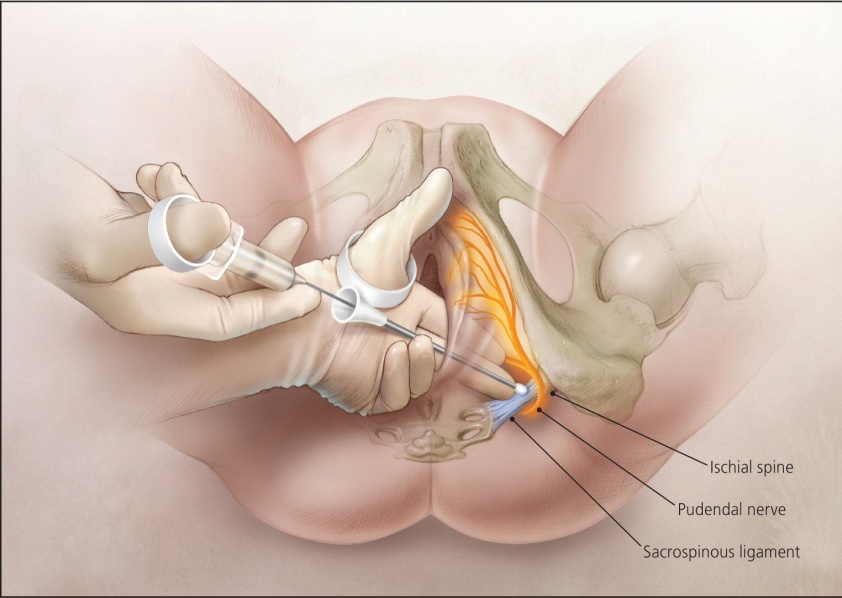 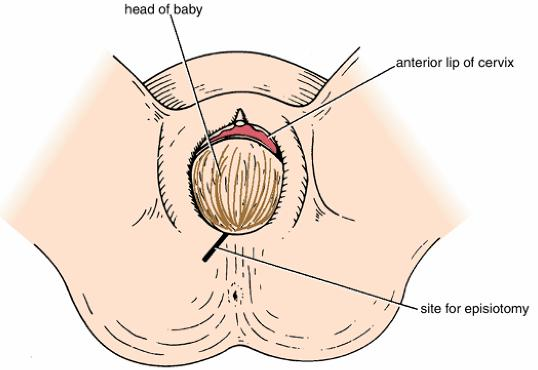 REMEMBR! From Superficial to Deep
Skin
Superficial fatty layer (Camper’s fascia) 
Deep membranous layer (Colle’s fascia) 
Superficial Perineal Pouch
Perineal membrane
Deep Perineal Pouch
REMEMBR! From Anterior to Posterior
Clitoris
Urethra
Vagina
Perineal body
Anus 
Anococcygeal body 
Coccyx
The cut is made in an oblique line so we don’t cut the perineal body
From team437
Q1: All the following are contents of urogenital tringle except:
A) Urethra		B) Vagina
C) Valva			D) Anus

Q2:Which one of the following structures forms the center point of perineum?
A) Perineal body		B) Ischial tuberosities
C) Anococcygeal body	D) Coccyx

Q3: Which one of the following structures lie anterior to Urogenital Triangle?
A) Ischiopubic rami		B) Ischial tuberosities.
C) External genitalia		D) Symphysis pubis

Q4: Which of the following is a content of superficial perineal pouch?
A) Dosal nerve of clitoris     
B) Perineal branch of pudendal nerve
C) Pudendal vein	           D) Pudendal artery
Q5: Which of the following is a lateral boundary to deep perineal pouch? 
A) Inferior portion of obturator internus fascia
B) Superior portion of obturator internus fascia
C) Ischiopubic rami
D) Superior fascia of the urogenital diaphragm 

Q6: Vaginal branch originates from which of the following arteries?
A) Internal iliac artery	B) Ovarian artery
C) Uterine artery		D) Inferior mesenteric artery 

Q7: Which of the following vein drain the inferior rectal vein?
A) Uterine vein 		B) Internal pudendal vein
C) Superior mesenteric vein	D) Inferior mesenteric vein

Q8: The fascia canal of pudendal canal formed by which of the following? 
A) Deep perineal fascia 	B) Superficial perineal fascia 
C) Obturator fascia 		D) Superior fascia of urogenital
1. D	2. A	3. D	4. B	5. A	6. C 	7. B	8. C